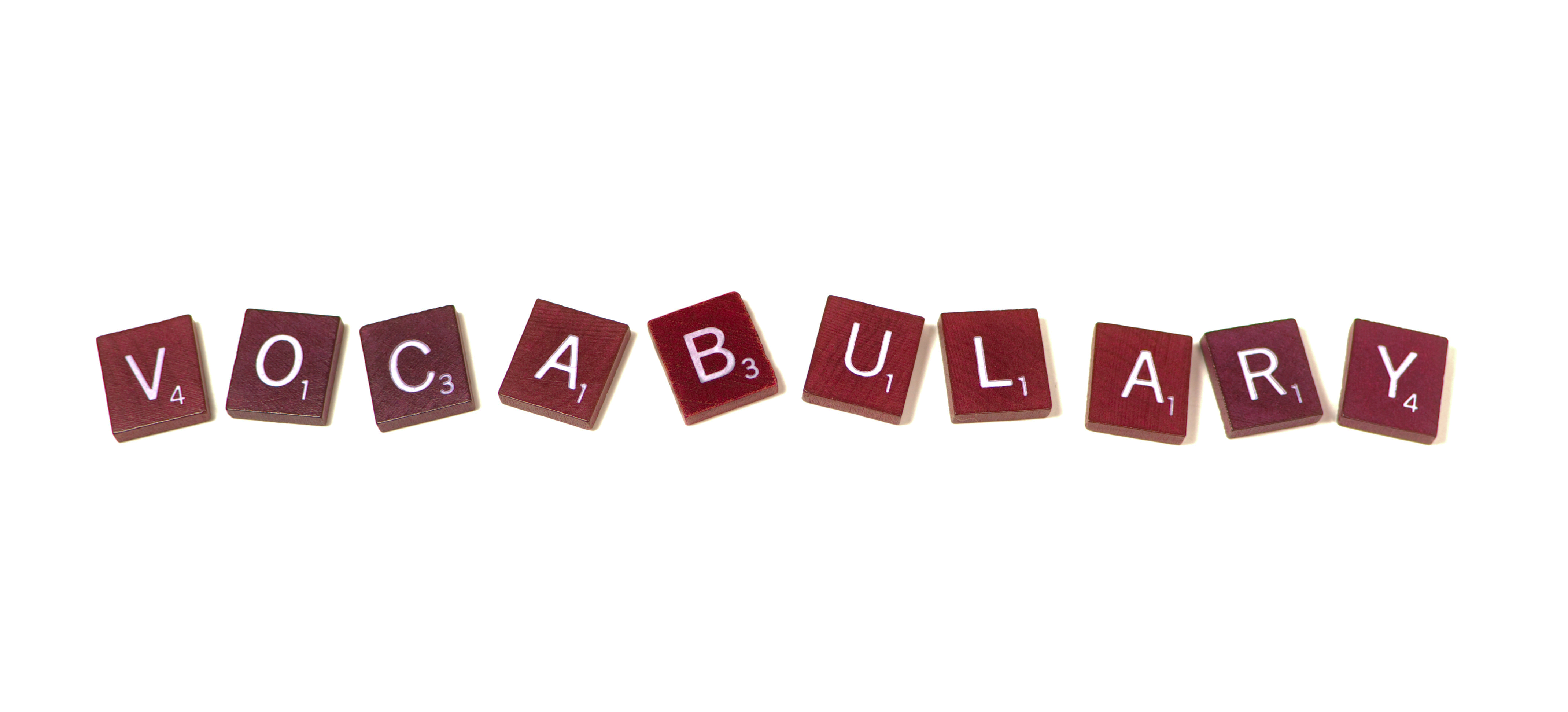 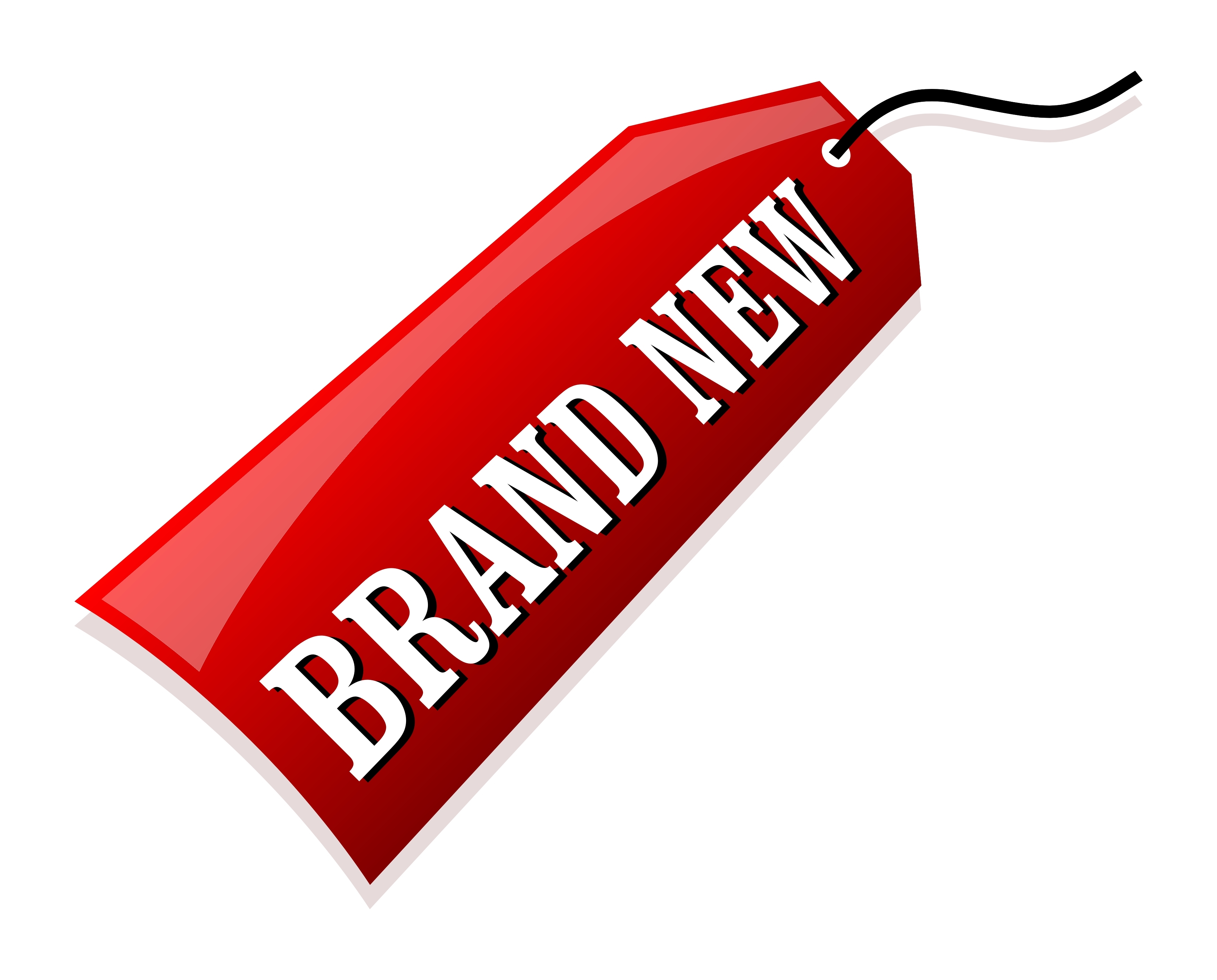 [Speaker Notes: OK everyone get ready to learn a new vocabulary term.]
Electric Insulator
[Speaker Notes: Today we are going to learn about electric insulators,]
Electric Conductor
[Speaker Notes: electric conductors,]
Polarization
[Speaker Notes: polarization,]
Electric Discharge
[Speaker Notes: and electric discharge.]
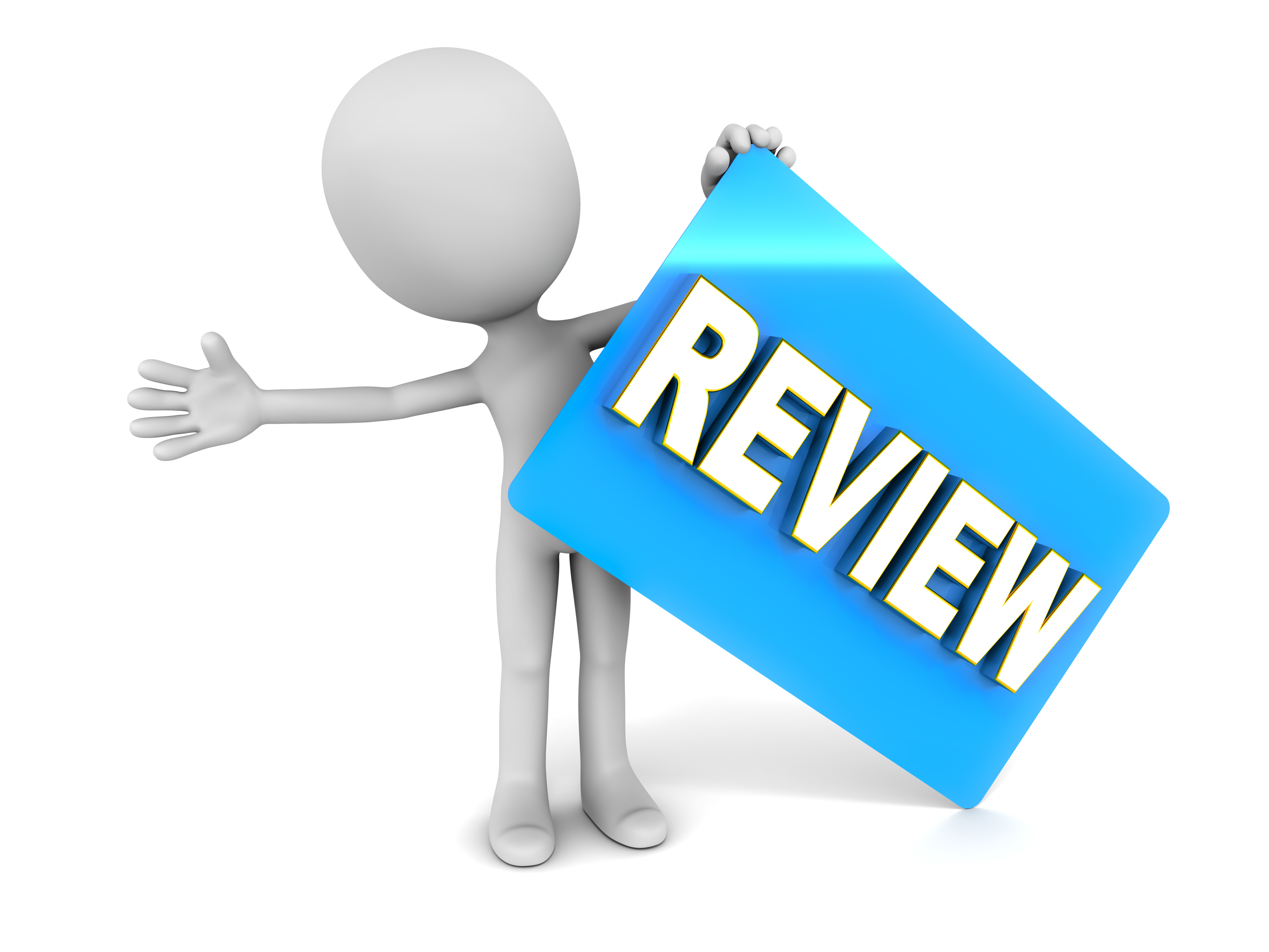 [Speaker Notes: Before we define these terms, let’s review some other words that you already learned, and make sure you are firm in your understanding.]
Electrons
[Speaker Notes: Electrons have a negative charge.]
electric charge
[Speaker Notes: Protons and electrons have electric charge.]
static charge
[Speaker Notes: A static charge happens when an object has an unequal number of either protons or electrons.]
Interactions
[Speaker Notes: Both electric charges and static charges interact between negative and positively charged particles.]
What is a static charge?
[Speaker Notes: When an object as more or less electrons creating a negative or positive charge.]
What charges does an electron have?
[Speaker Notes: Negative]
electric insulator
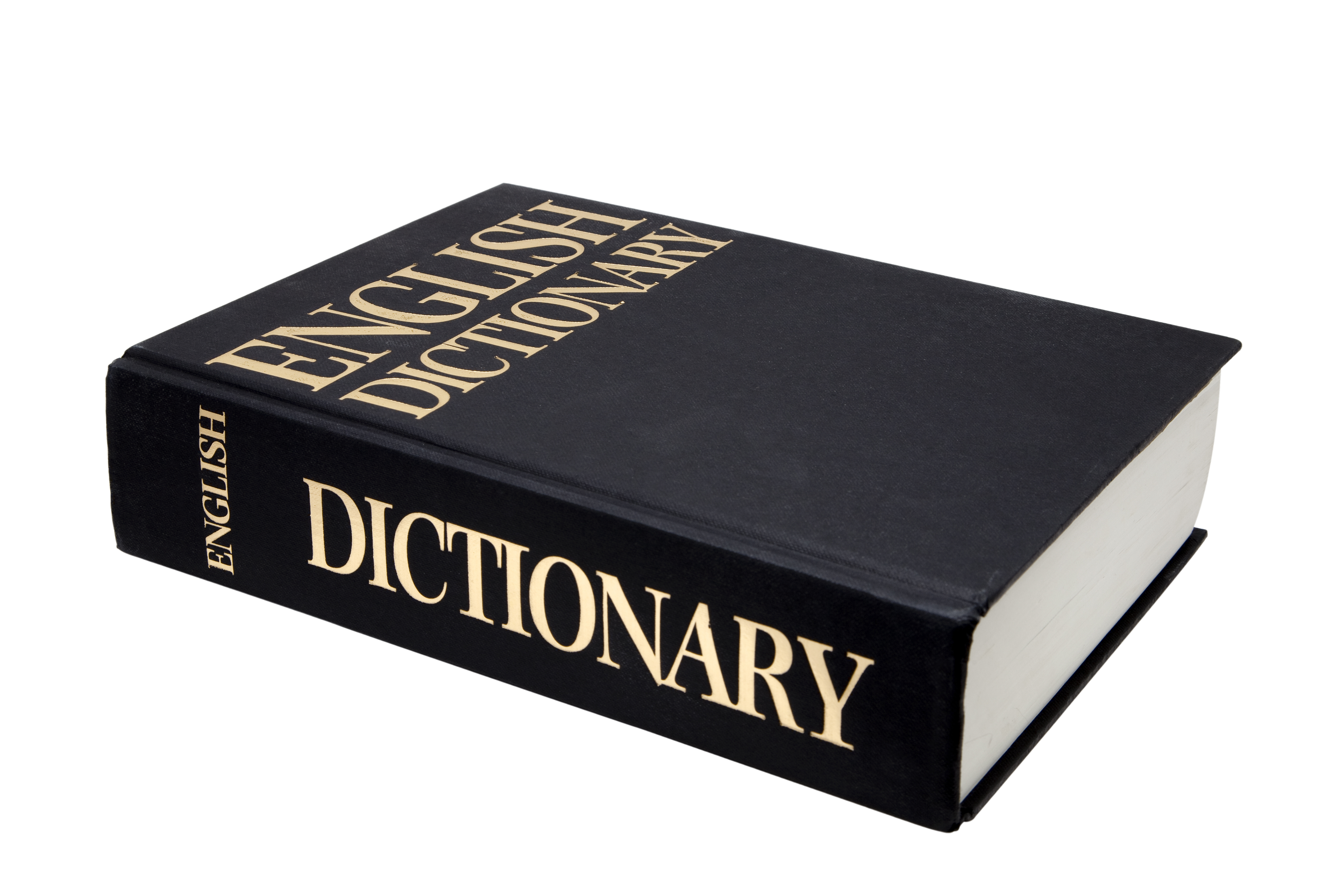 [Speaker Notes: Now, let’s define what an electric insulator is.]
electric insulator: material in which electrons can not move around easily
[Speaker Notes: An electric insulator is a material in which electrons cannot move around easily.]
[Speaker Notes: We are going to look at examples of insulators.]
Glass
[Speaker Notes: Glass is an example of an insulator.]
Rubber
[Speaker Notes: Rubber is an example of an insulator.]
Non
[Speaker Notes: We are going to look at examples of insulators.]
Metal
[Speaker Notes: Most metal is not an example of a insulator. Most metals are conductors.]
[Speaker Notes: Let’s review what we’ve covered so far.]
Can electrons move in an insulator?
Which is not an insulator
House Insulation
Wool 
Cotton
Iron
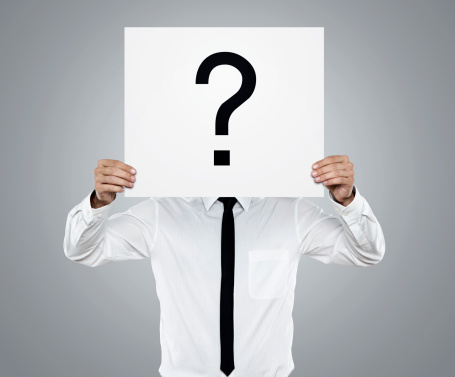 Which is not an insulator
House Insulation
Wool 
Cotton
Iron
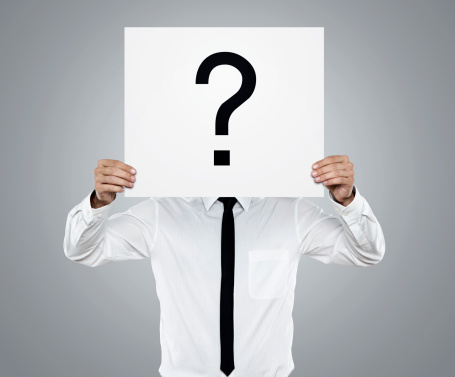 [Speaker Notes: Iron is an example of a conductor.]
electric conductor
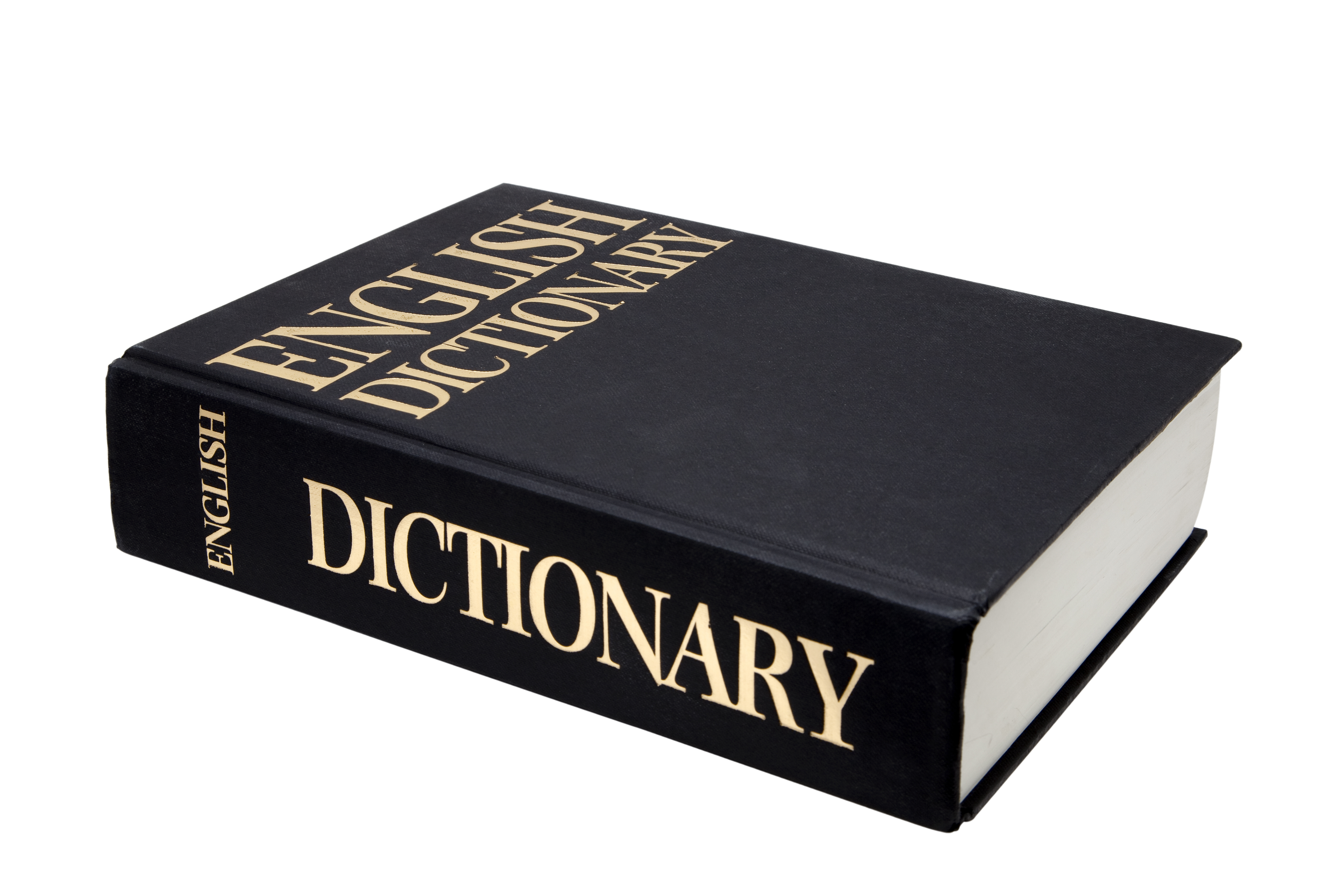 [Speaker Notes: Now, let’s define what an electric conductor is.]
electric conductor: material in which electrons can easily move around
[Speaker Notes: An electric conductor is a material in which electrons can easily move around.]
[Speaker Notes: We are going to look at examples of insulators.]
Copper
[Speaker Notes: Copper is a good conductor.]
Aluminum
[Speaker Notes: Aluminum is an example of a conductor.]
Non
[Speaker Notes: We are going to look at examples of insulators.]
Wood
[Speaker Notes: Wood is not an example of a conductor. Wood is an insulator.]
Power Cords
conductor
Insulator
[Speaker Notes: Power cords use both. The insulator to wrap the wire and the conductor to allow the electric current to run]
[Speaker Notes: Let’s review what we just covered.]
What is the difference between a conductor and an insulator?
[Speaker Notes: A conductor allows electrons to flow freely while insulators do not allow electrons to flow freely.]
polarization
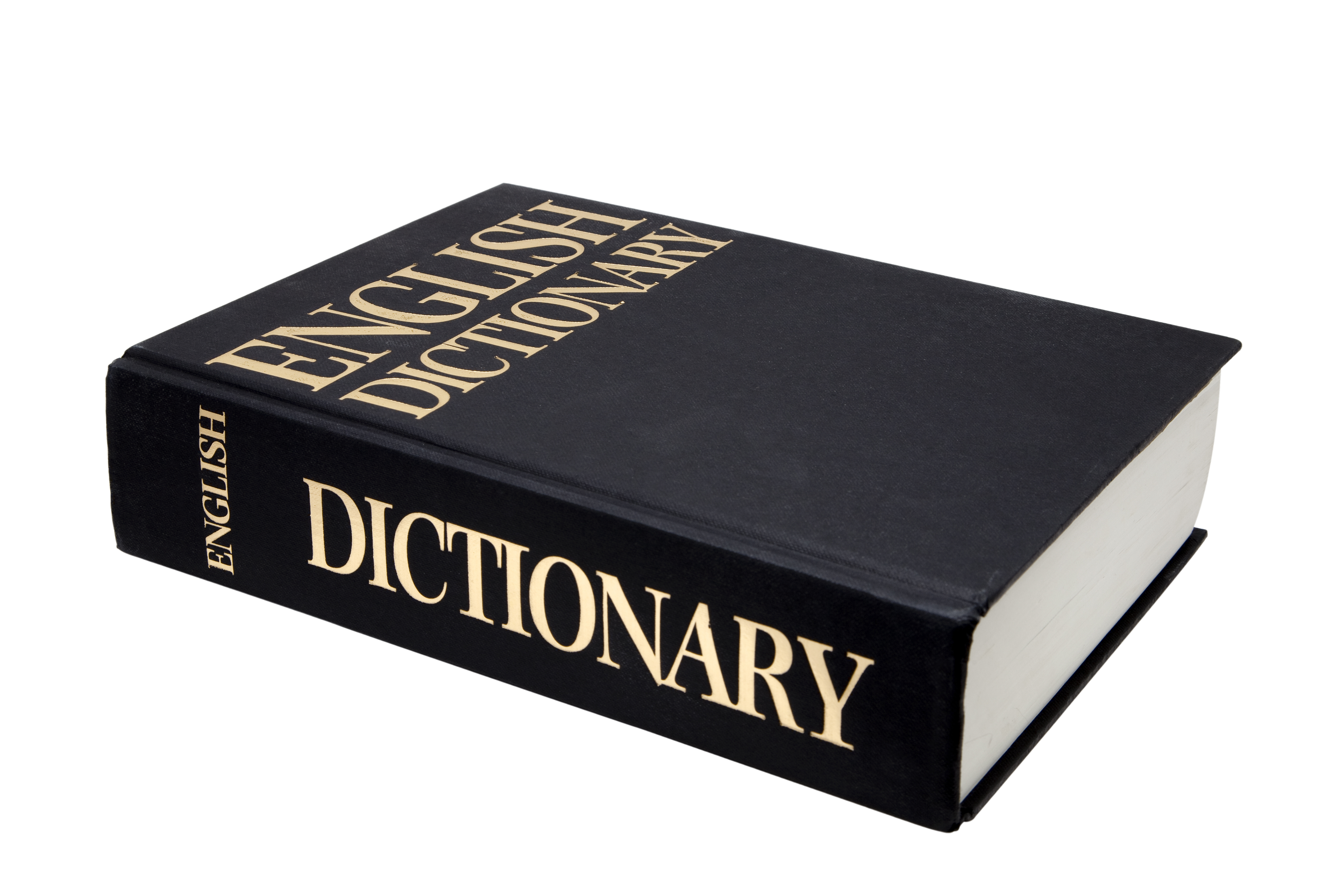 [Speaker Notes: Now, let’s define what polarization means.]
polarization: occurs when electrons are concentrated at one end of an object.
How does polarizing happen?
[Speaker Notes: Lets lookat an example]
Balloon
Soda Can
[Speaker Notes: If you bring a negatively charged balloon closer to a soda can.]
Balloon
Soda Can
[Speaker Notes: The negative charge will then move to the opposite side of the soda can.]
Balloon
Soda Can
[Speaker Notes: The soda can is now polarized because all the negative charge is on one side of the can.]
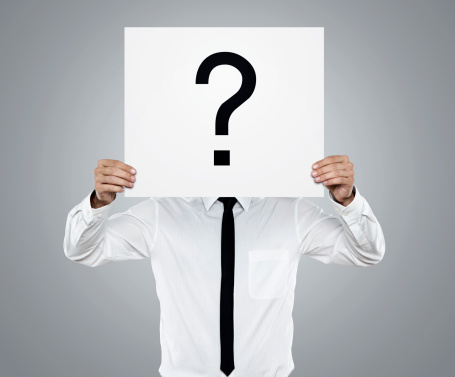 When an object becomes polarized, the charge _______.
Stays balanced
Becomes unbalanced
Leaves
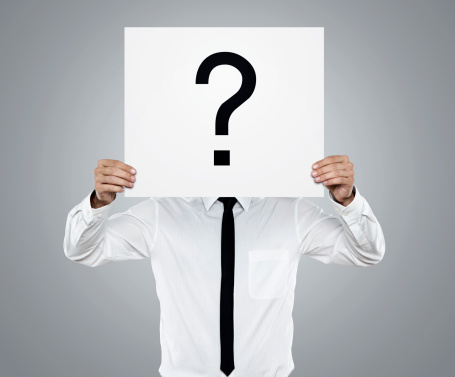 When an object becomes polarized, the charge _______.
Stays balanced
Becomes unbalanced
Leaves
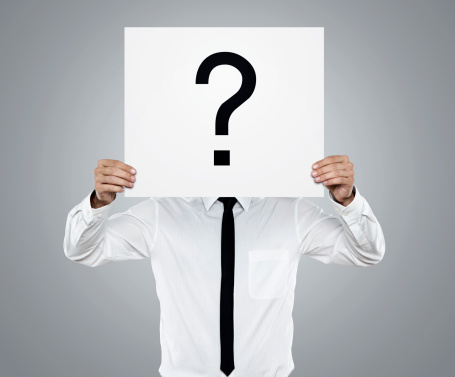 electric discharge
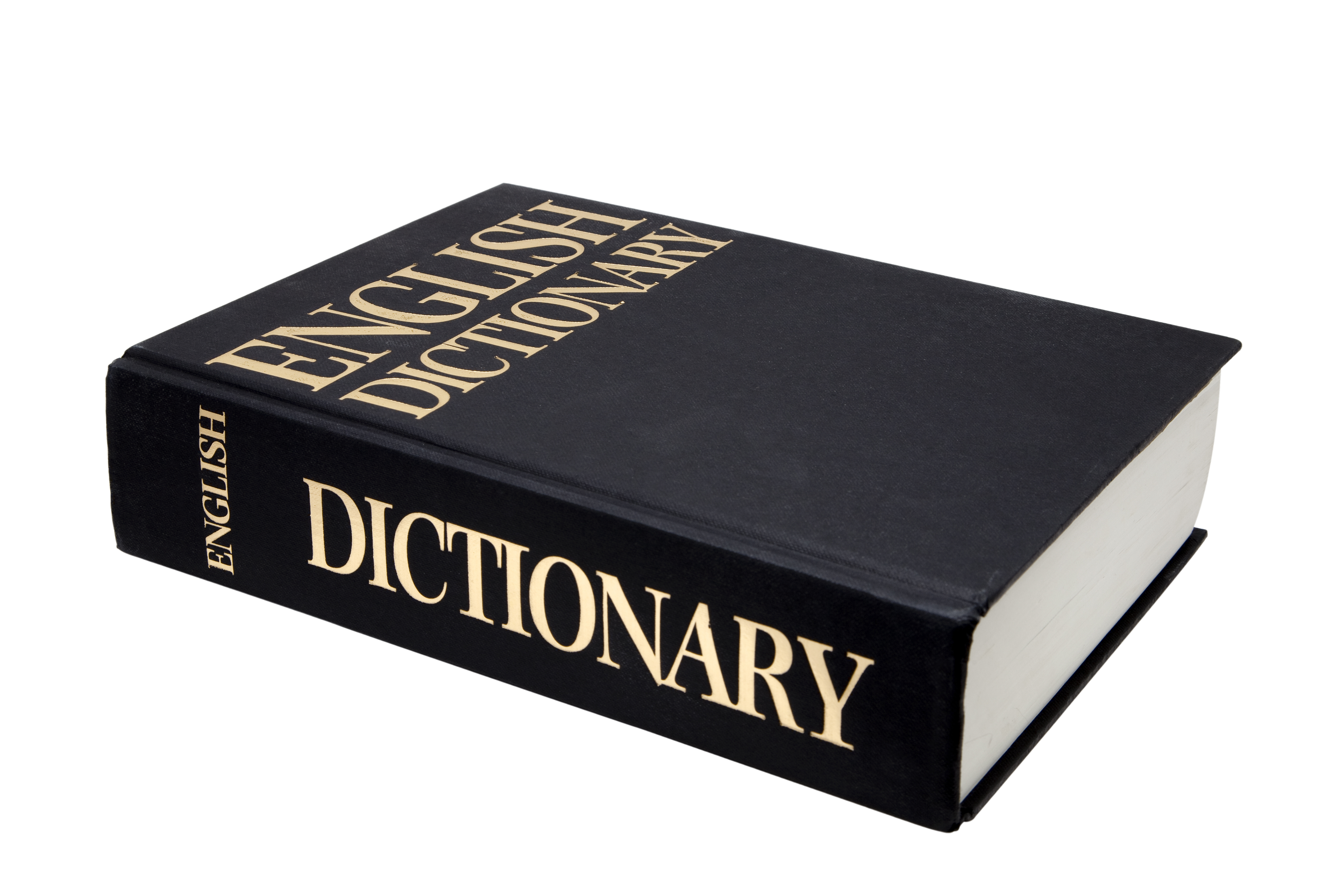 [Speaker Notes: Now, let’s define what electric discharge is.]
electric discharge: process of an unbalanced charge becoming balanced.
[Speaker Notes: Now we are going to look at an example of electric discharge.]
Lightening
[Speaker Notes: As we have discussed lightening occurs as a build up of charge in the sky.]
Lightening
[Speaker Notes: As lightening strikes it releases an electric discharge and creates a balanced system.]
An electric discharge causes an unbalanced charge to become ______.
[Speaker Notes: Unbalanced.]
Subatomic particles that attract each other are ________.
One proton and one neutron
One proton and one electron
Two protons
One electron and one neutron
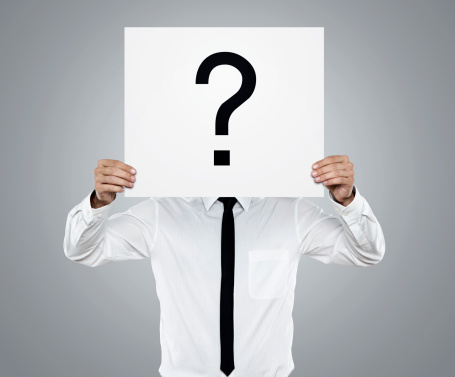 Subatomic particles that attract each other are ________.
One proton and one neutron
One proton and one electron
Two protons
One electron and one neutron
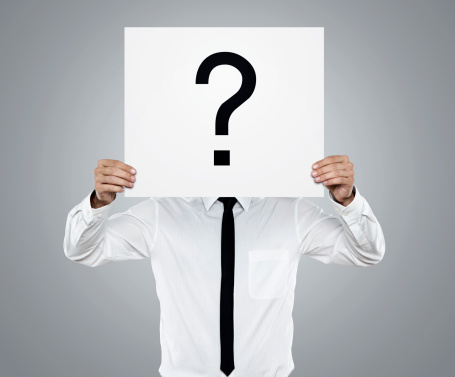 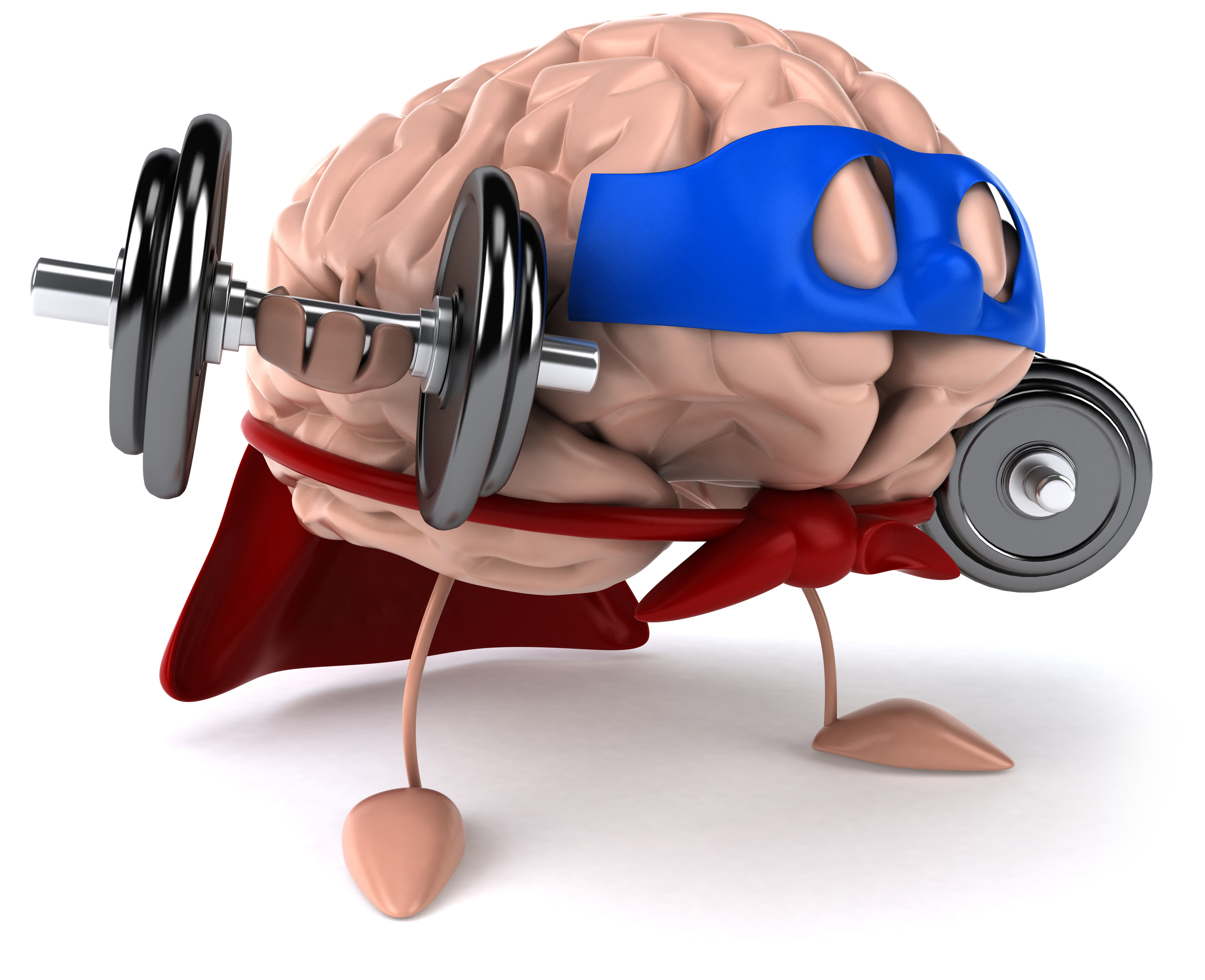 Remember!!!
[Speaker Notes: So remember!

<keep this slide>]
electric insulator: material in which electrons can not move around easily
[Speaker Notes: An electric insulator is a material in which electrons cannot move around easily.]
electric conductor: material in which electrons can easily move around
[Speaker Notes: An electric conductor is a material in which electrons can easily move around.]
polarization: occurs when electrons are concentrated at one end of an object.
electric discharge: process of an unbalanced charge becoming balanced.
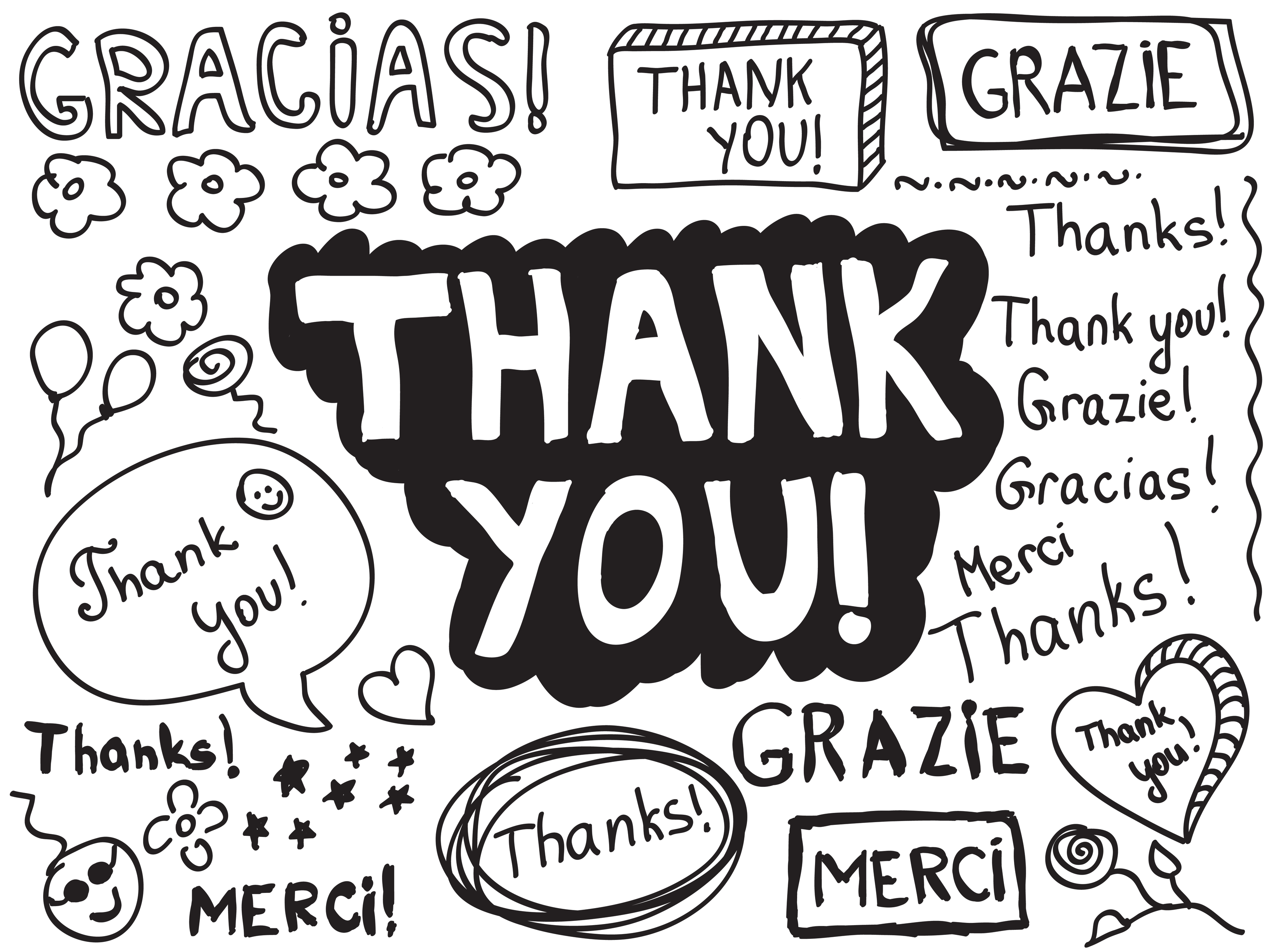 [Speaker Notes: Thanks for watching, and please continue watching CAPs available from this website.]
This Video Created With Resources From:
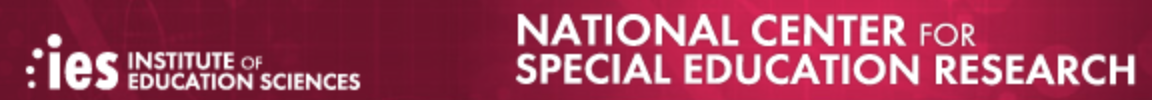 Cooperative Agreement # R324B130023
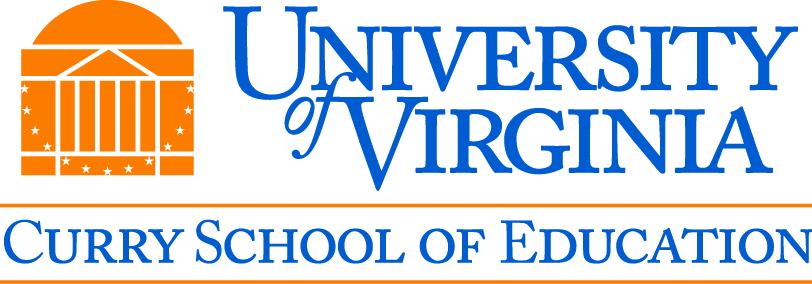 Curry School Foundation’s Research and Development Fund
Questions or Comments to Michael Kennedy, Ph.D.  
MKennedy@Virginia.edu
Activity
Objective: Students will understand that electrons cannot travel in insulators but can travel in conductors. 

Activity: The teacher will create a demonstration for students. The teacher will create a short circuit and show how you need the conductor to allow electricity to flow. The teacher will demonstrate this by using a  piece of strong and seeing the light bulb not light up and using a  wire and the light bulb lights up.
Materials: 
Wire
String
Light bulb
Battery